ДЕЕПРИЧАСТНЫЙ ОБОРОТ
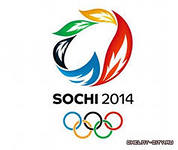 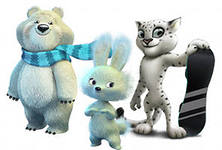 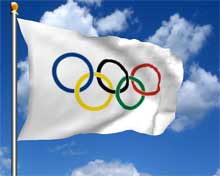 О СПОРТ,
ТЫ - МИР!

Пьер де Кубертен
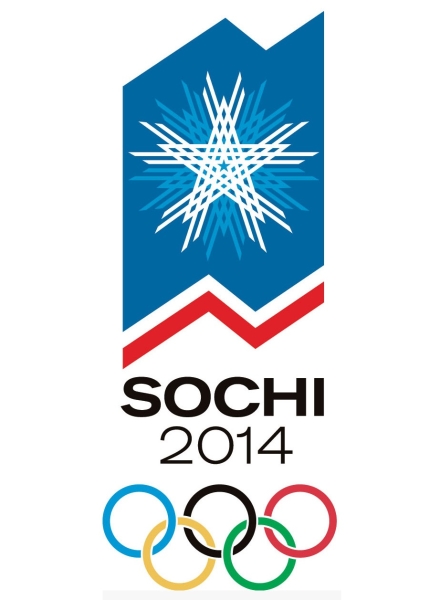 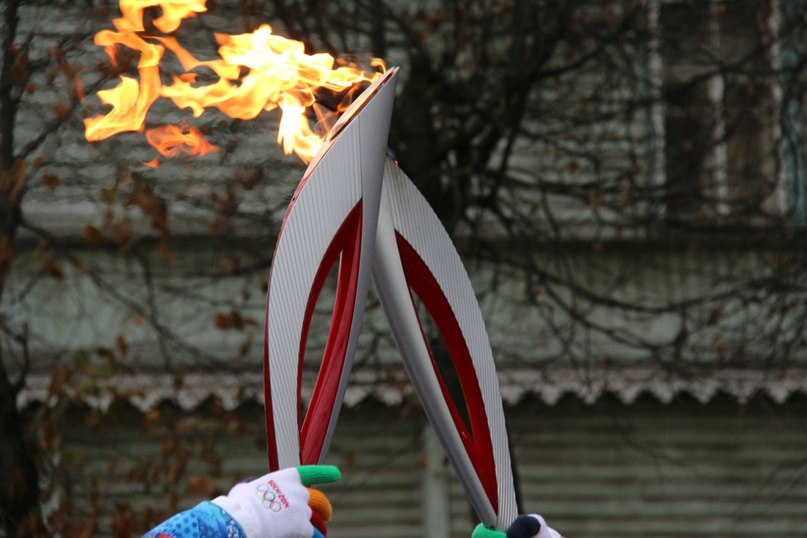 Цель  урока:
повторение  изученного          
       материала  по теме       
          «Деепричастный оборот»
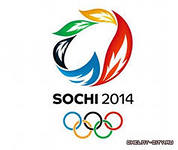 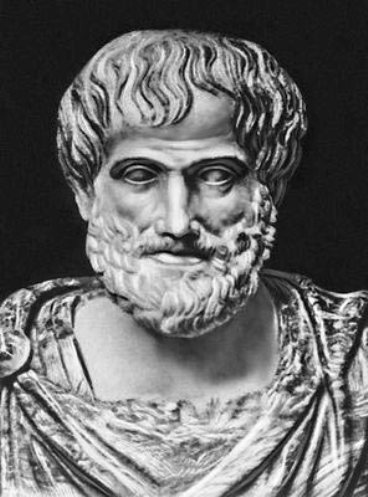 Стремясь к победе, 
   уважай соперника.     

             Аристотель

                                       

                                                     БЮСТ  РИМСКОГО  ВРЕМЕНИ
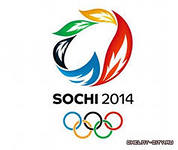 ХОККЕЙ
Сборная России по хоккею                  Александр   Овечкин
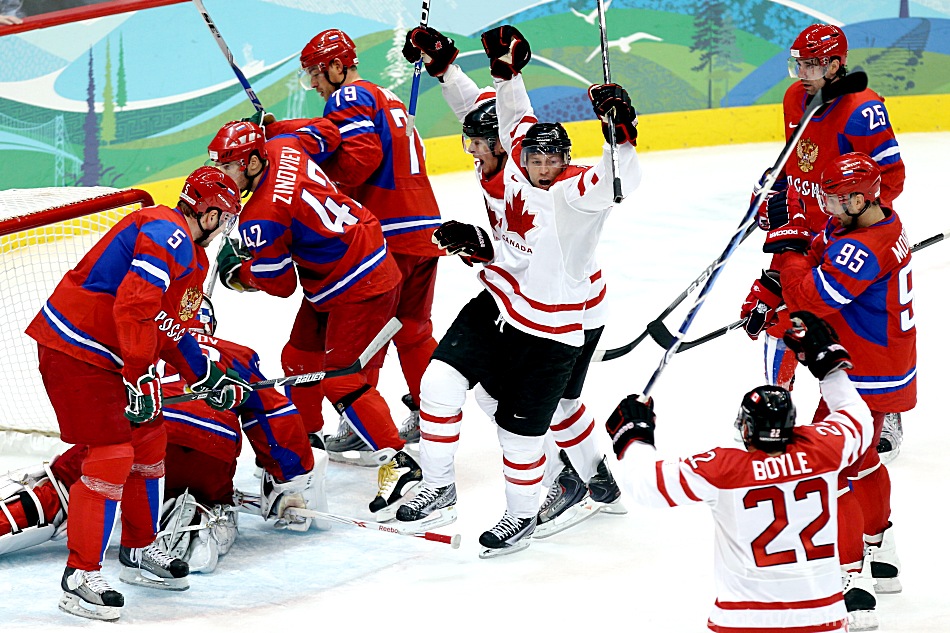 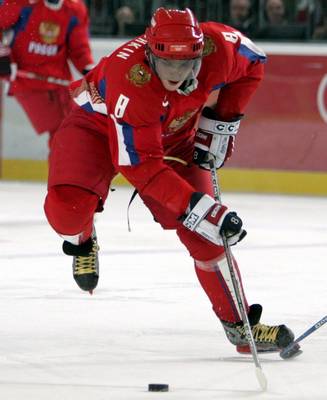 СХОДСТВА             ОТЛИЧИЯ
ПОБЕЖДАТЬ

ПОБЕЖДАЯ
СХОДСТВА             ОТЛИЧИЯ
1)корень;
2)несовершенный вид;
3)переходность;
4)невозвратность;
5)могут иметь  при себе зависимое слово
1)нет окончания;
2)синтаксическая функция;
3)часть речи;
4)вопрос;
5)буквенный состав слова
ПОБЕЖДАТЬ

ПОБЕЖДАЯ
Эстафета Олимпийского огня в Гатчине
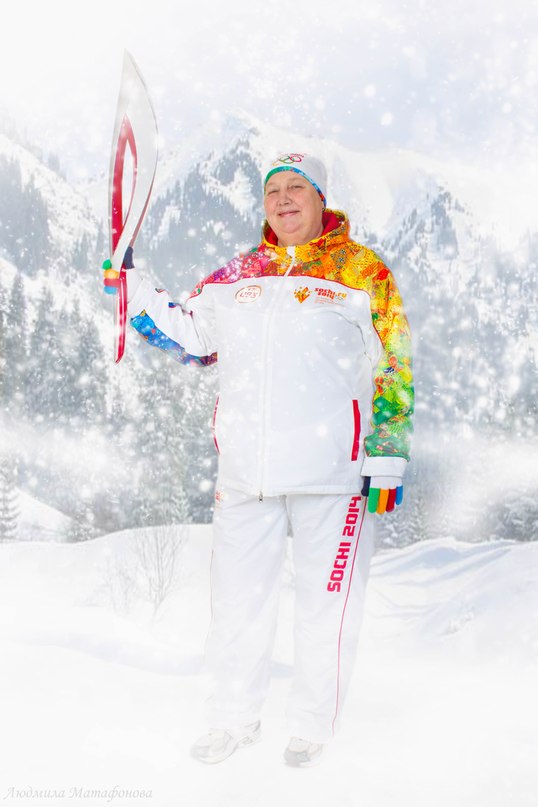 Конькобежный   спорт
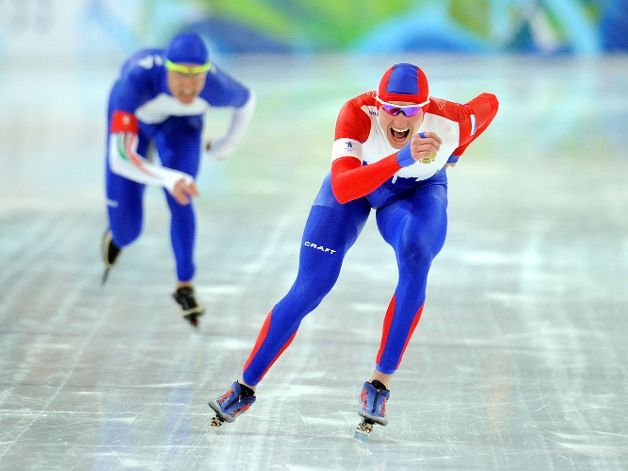 Сборная России по конькобежному спорту
ЛЫЖНЫЕ  ГОНКИ
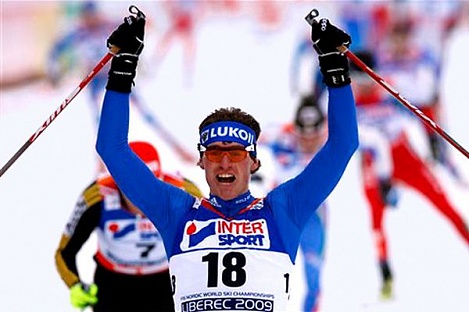 Максим    Вылегжанин                   Александр  Легков
ФИГУРНОЕ  КАТАНИЕ
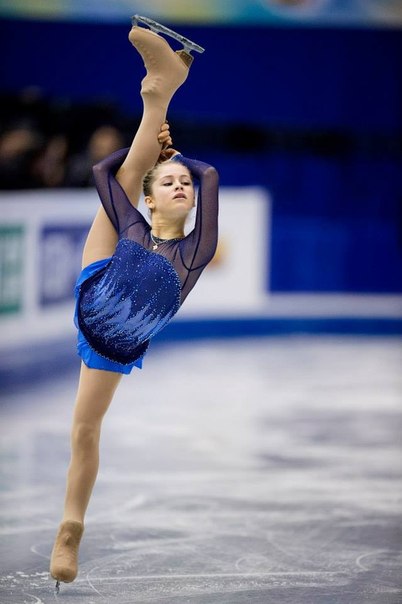 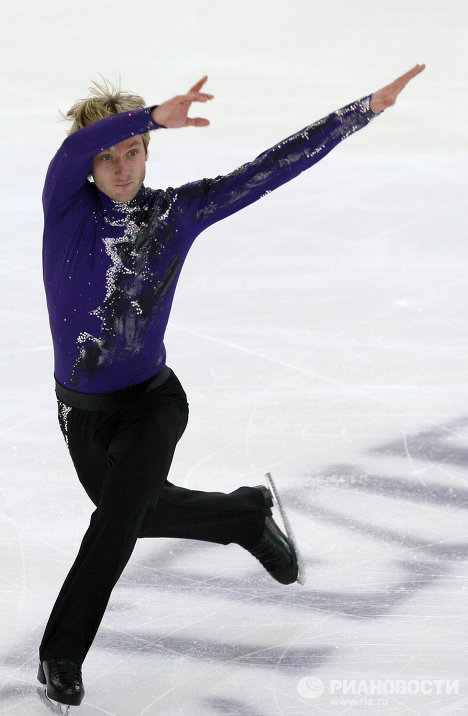 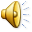 Татьяна Волосожар                           
         Максим Траньков
Евгений Плющенко
Юлия Липницкая
ФИГУРНОЕ  КАТАНИЕ
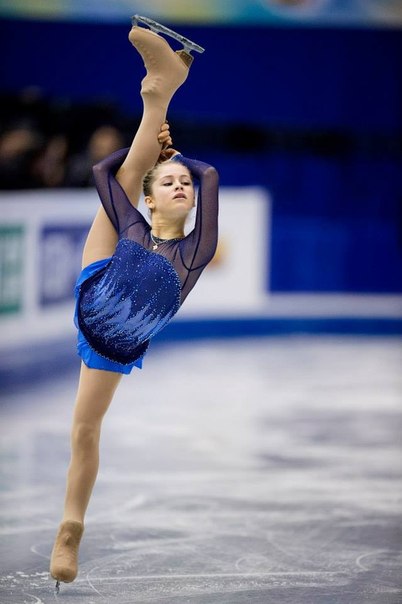 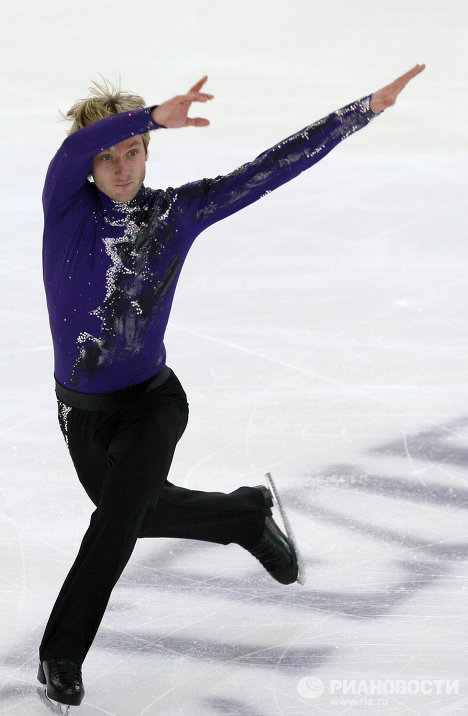 Татьяна Волосожар                           
         Максим Траньков
Евгений Плющенко
Юлия Липницкая
БОБСЛЕЙ
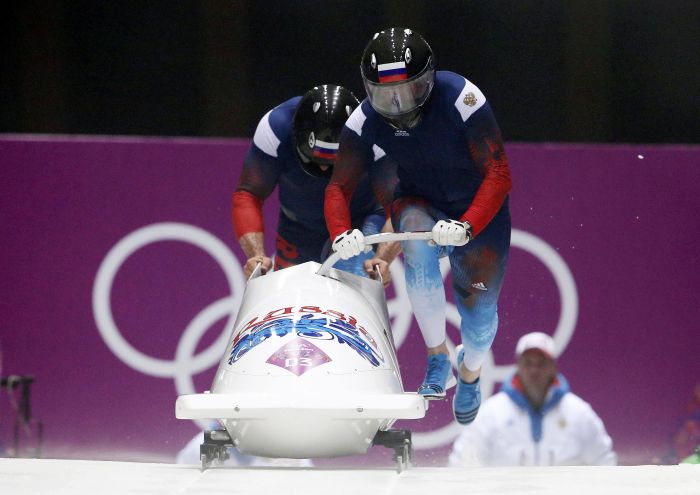 Александр Зубков  и Алексей Воевода -   Олимпийские чемпионы  по  бобслею
1. Любовь к спорту зарождается с детства и остаётся в сердце навсегда.

2. Каждый спортсмен  воспитывает в себе терпение и выносливость, чтобы стремиться к победе.

3.  Победитель не жалеет себя и мчится к успеху.
Биатлон
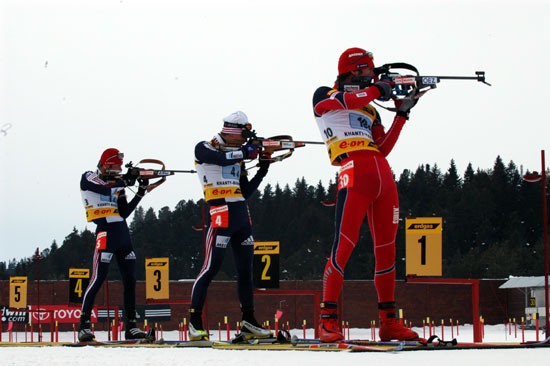 Ты – ЧЕМПИОН,
    если выбрал:
 
                 2
          3
          4
          7
          10
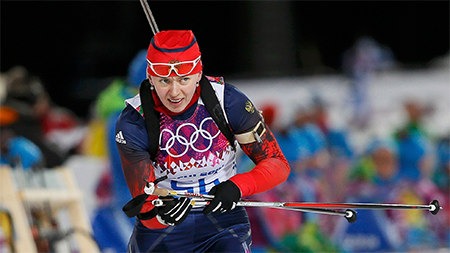 Ольга  Вилухина  -
               российская биатлонистка,
    Серебряный  призёр Олимпиады  - 2014
План    победителя
ПЛАН     ПОБЕДИТЕЛЯ
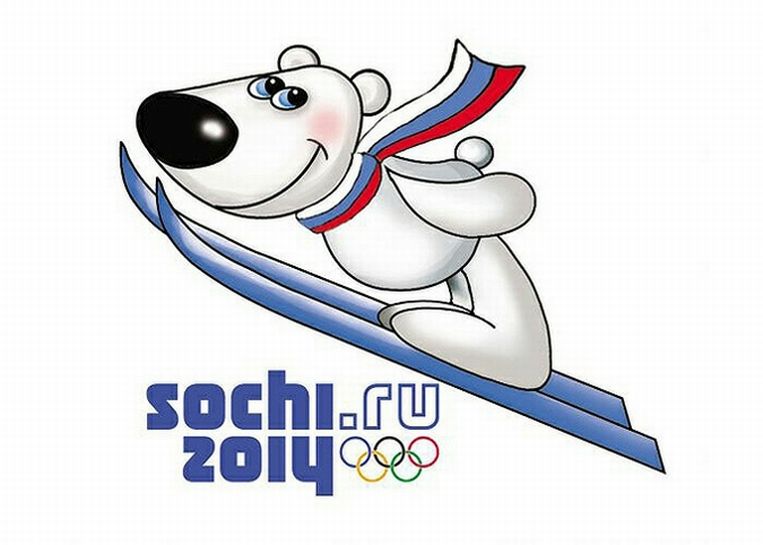 ФИНИШ
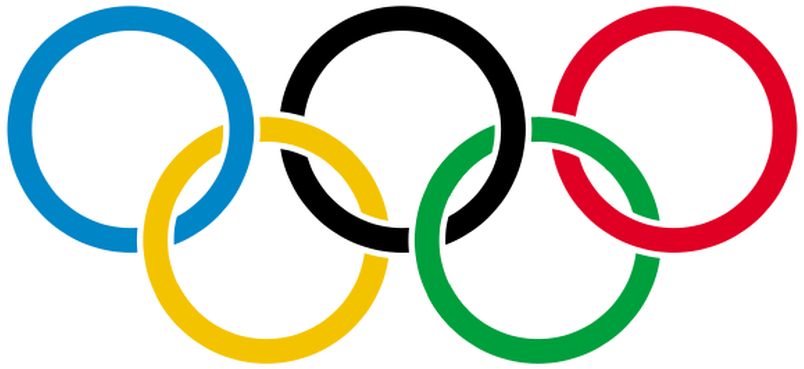 Награждение  чемпионов
Олимпийские  медали   - 2014
ДОМАШНЕЕ  ЗАДАНИЕ
Упражнение 428(по  заданию);

2. На  основе  упражнения №428 и словарных  слов из классной работы написать  сочинение
 «Как я готовился стать  олимпийским чемпионом»
( от  6  -  до 8 предложений).
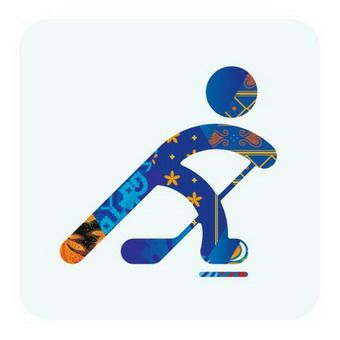 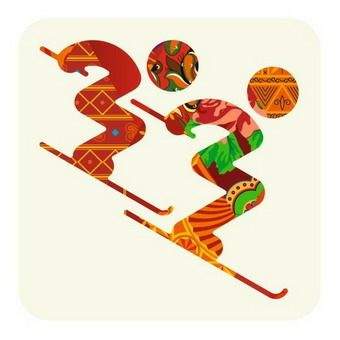 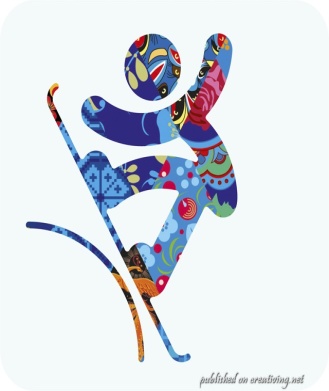 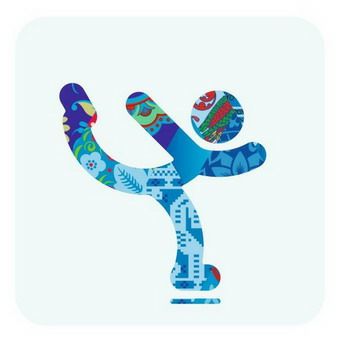 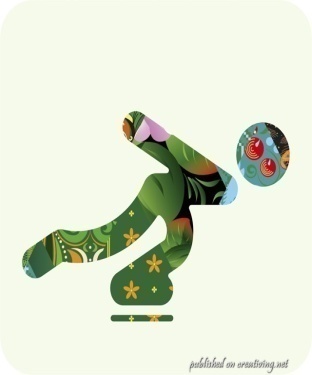 Личный  успех на олимпийском пьедестале
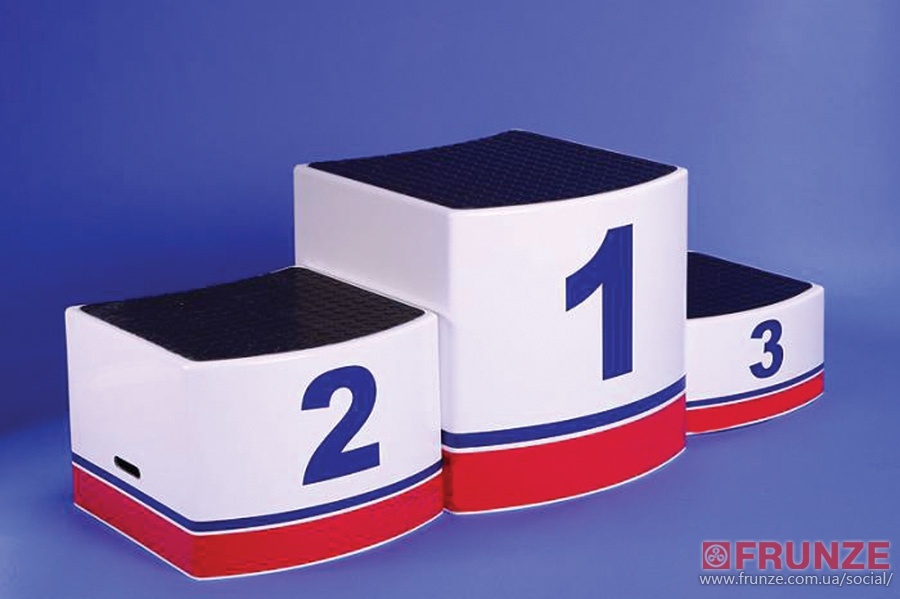 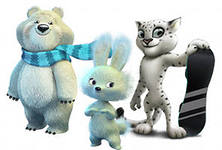 СПАСИБО ЗА  УРОК!
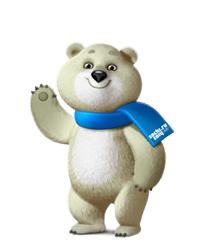